あいを　あきらかに　されました
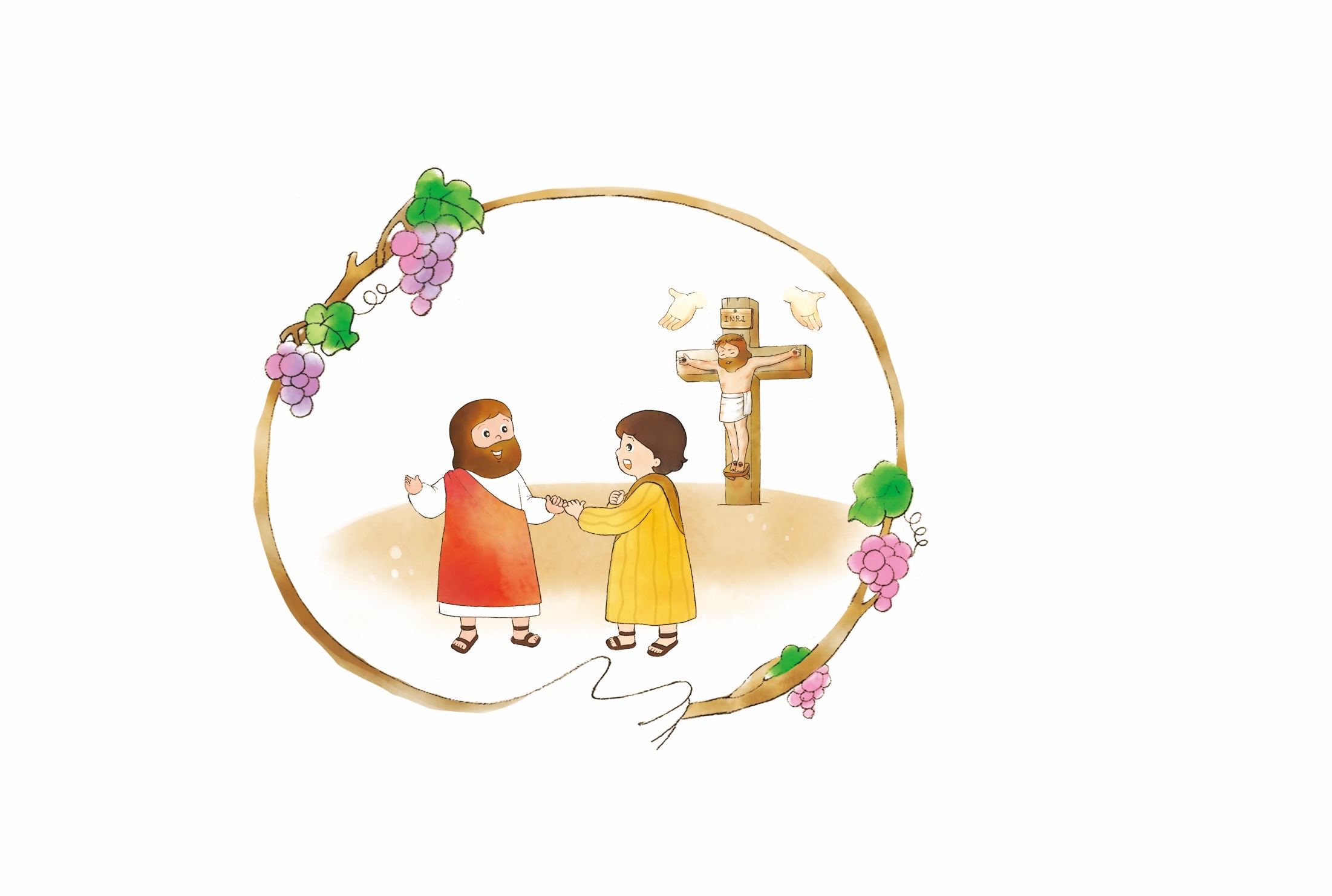 ローマ5:8
わたしは　だれでしょうか
なぜなら、
キリスト・イエスに　ある、
いのちの　みたまの　
げんりが、つみと　しの
　げんりから、あなたを
かいほうしたからです。(ローマ8:2)
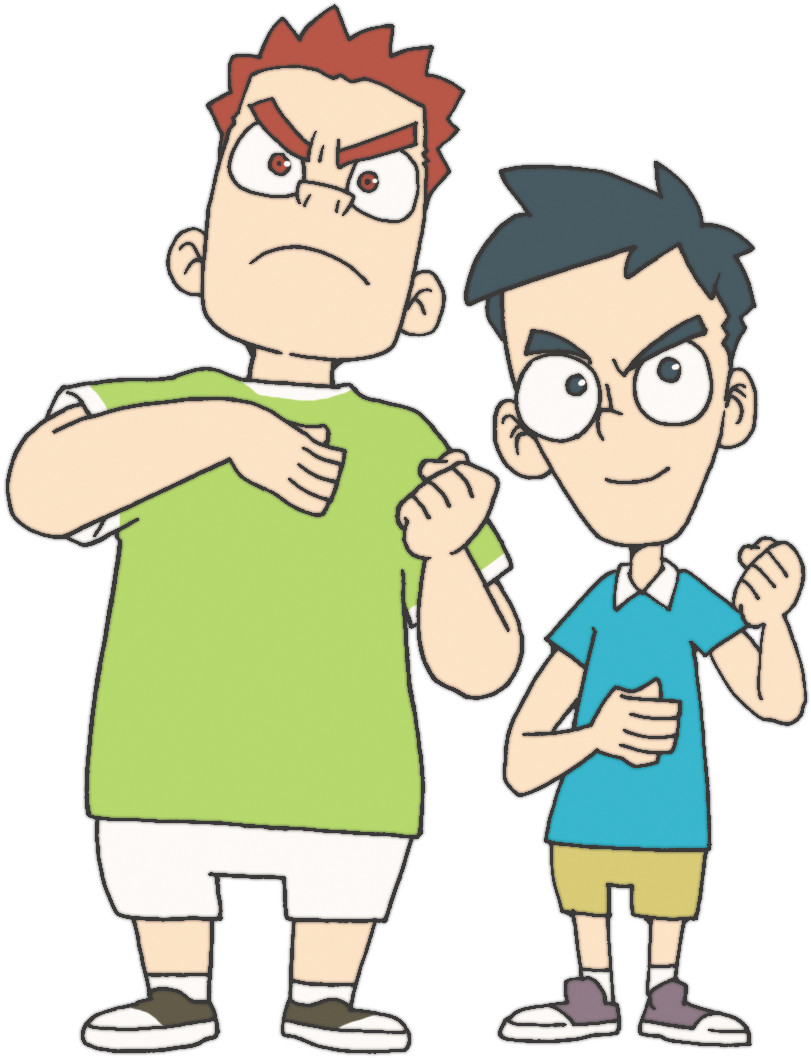 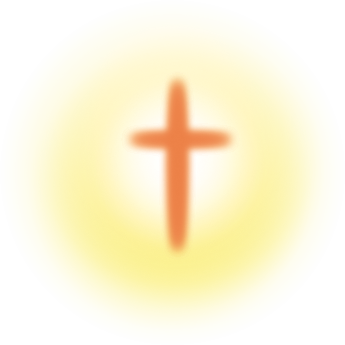 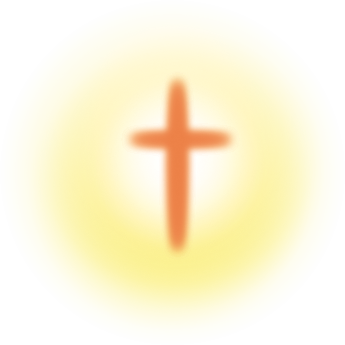 [Speaker Notes: 그럼 고난, 문제, 학업 이길 힘이 생겨요
이렇게 영적인 정상, TOP에 올라서요.
Summit의 길을 걸어요]
かみさまに　しゅうちゅうする　しあわせな　じかん
れいはい
みことばもくそう
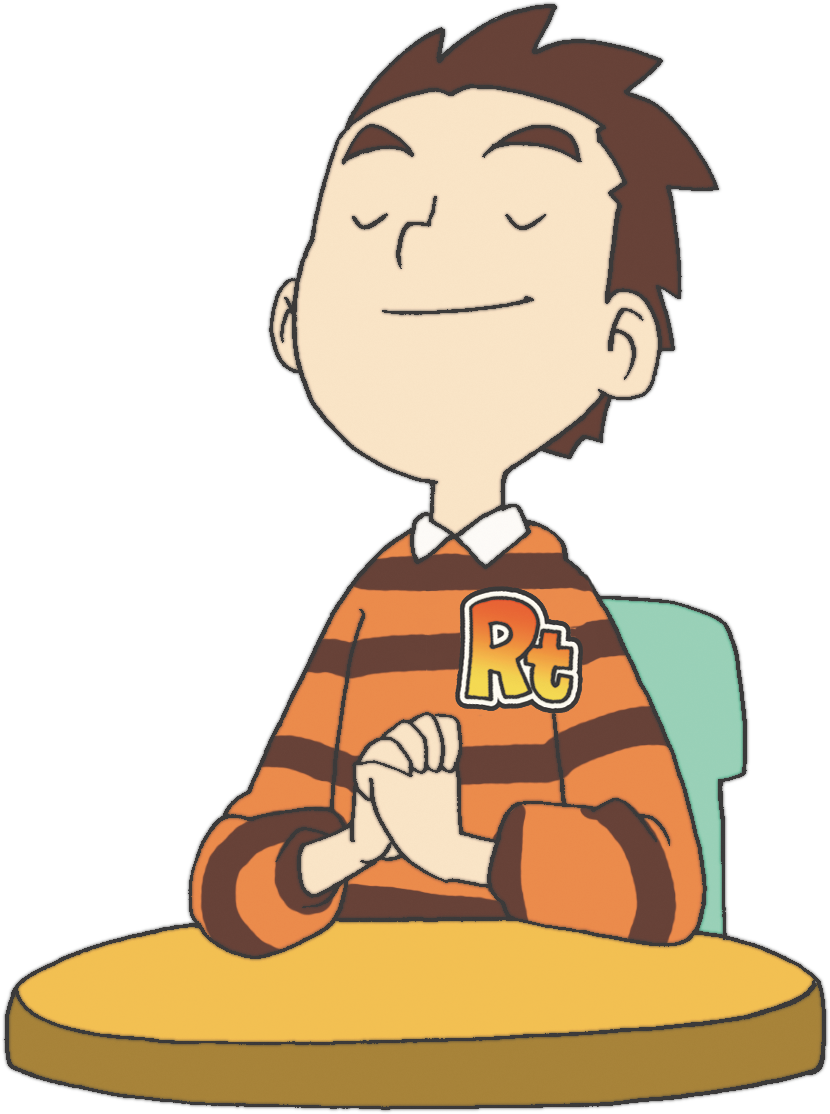 ていこくいのり
じぞく
[Speaker Notes: 그럼 고난, 문제, 학업 이길 힘이 생겨요
이렇게 영적인 정상, TOP에 올라서요.
Summit의 길을 걸어요]
ついてくる　けっか
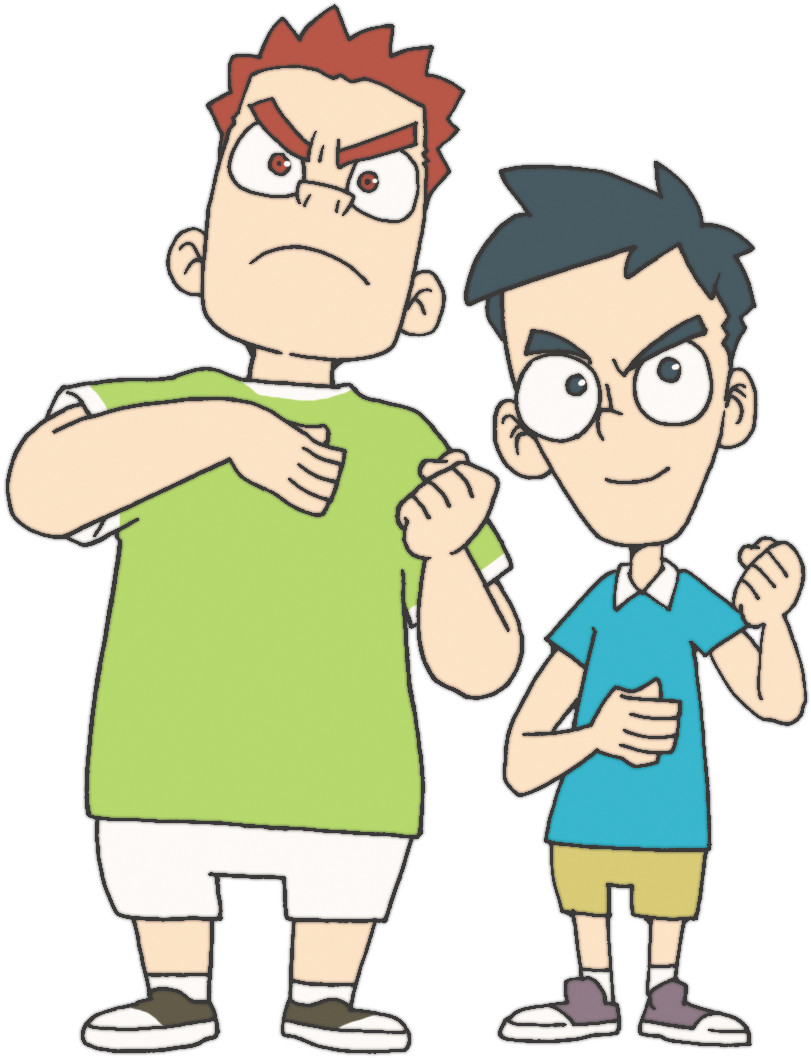 れいてき　サミット
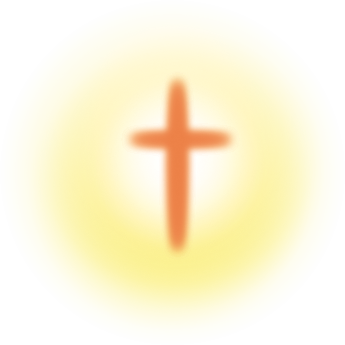 ぎのう　サミット
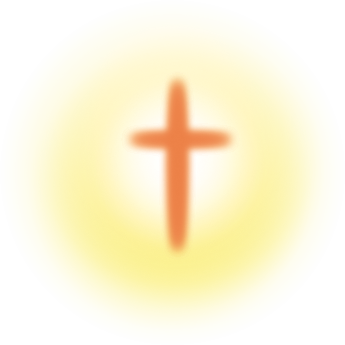 ぶんか　サミット
[Speaker Notes: 그럼 고난, 문제, 학업 이길 힘이 생겨요
이렇게 영적인 정상, TOP에 올라서요.
Summit의 길을 걸어요]
げんざいが　ある　にんげんは　
すくわれることが　できません
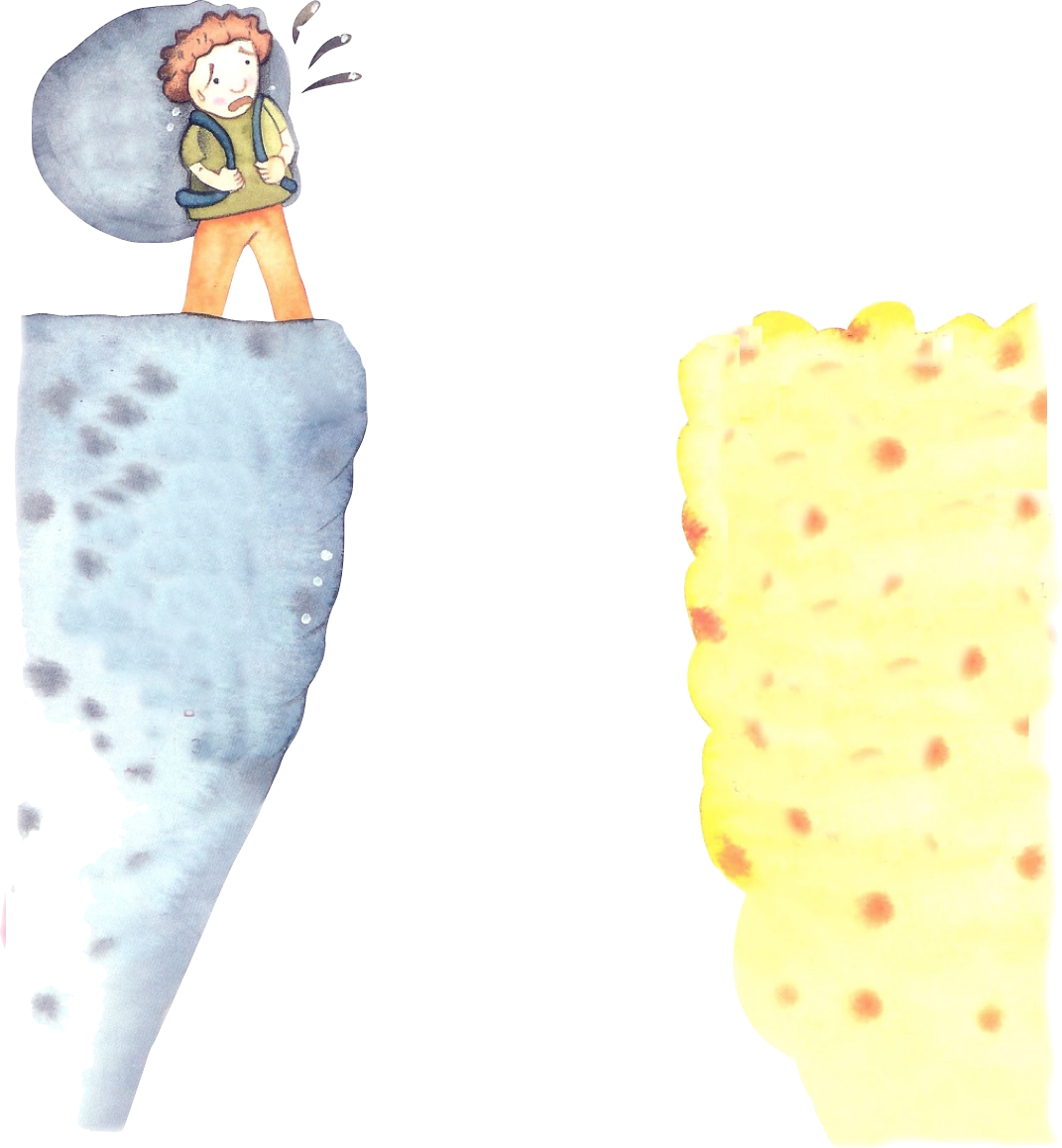 かみさまを　はなれた　つみ
げんざい
[Speaker Notes: 하나님을 떠난 죄]
1. かみさまが　けいやくを　くださいました
しかし　わたしたちが　
まだ　つみびとで　あったとき、
キリストが　わたしたちの　ために
　しんでくださった　ことに　より、
かみは　わたしたちに　たいする　
ごじしんの　あいを　あきらかに　
しておられます。(ローマ5:8)
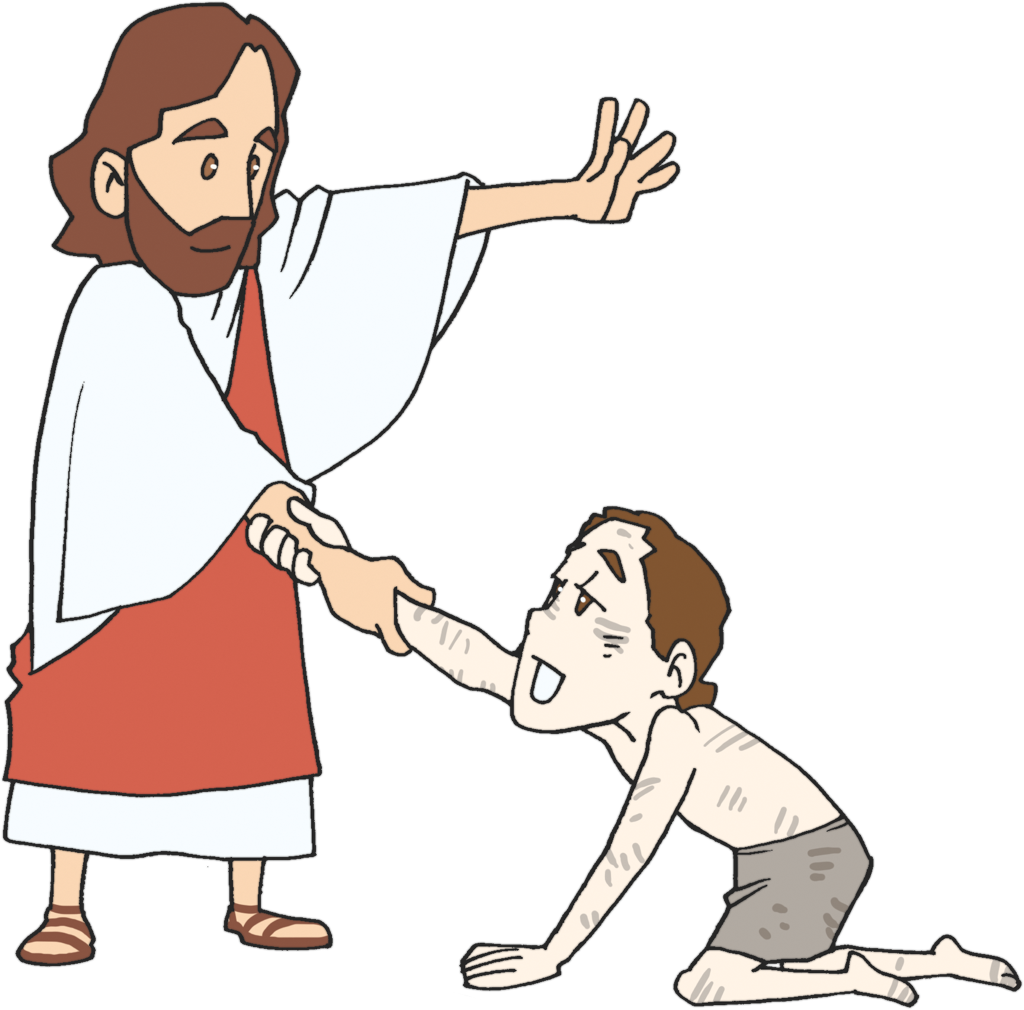 [Speaker Notes: 창3:15 최초의 언약 이후로 계속해서 그리스도를 보내시겠다는 언약을 주셨어요.]
2. キリストが　けいやくを　じょうじゅされました
さいし
おう
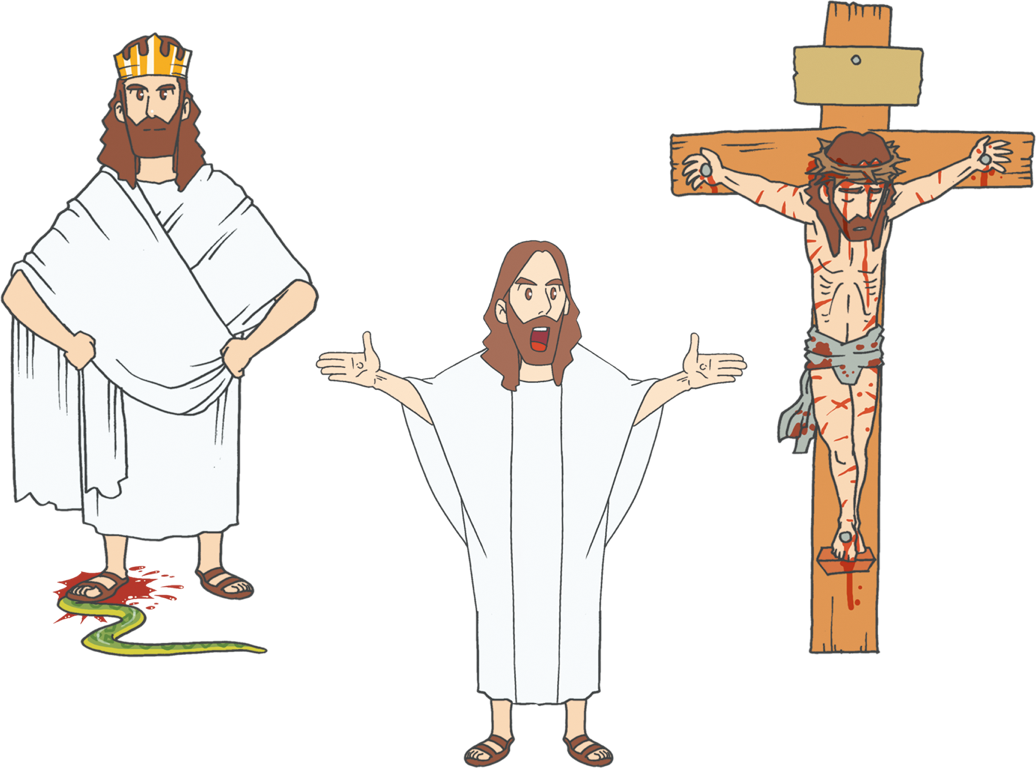 よげんしゃ
[Speaker Notes: 십자가와 부활로써 언약을 이루셨어요.]
3. その　りゆうが　あります
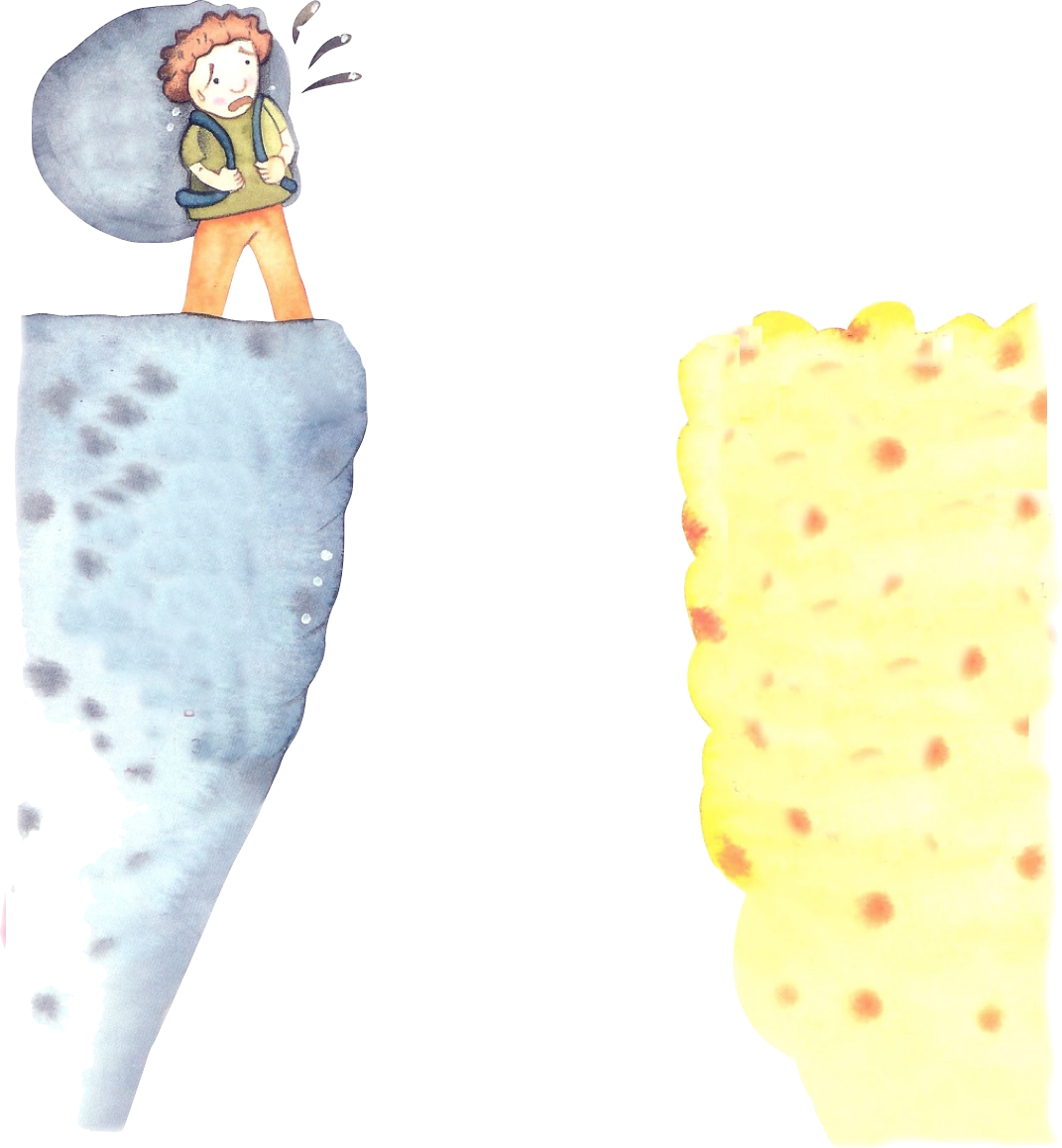 にんげんは　じぶんで
つみを
かいけつすることは　
できないからです
[Speaker Notes: 우리의 행위로는 죄문제를 해결할 수 없어요.]
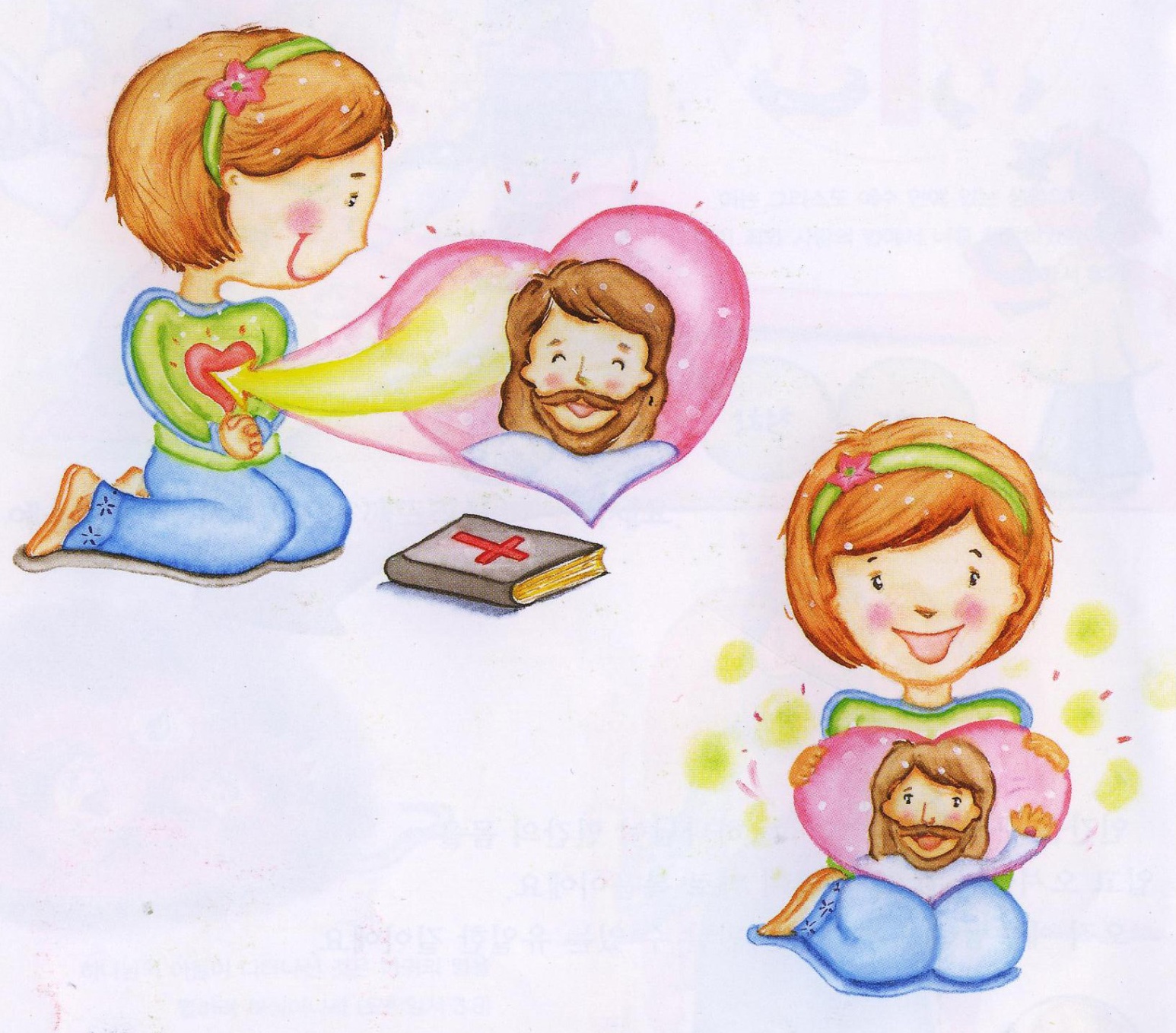 うけいれ -> すくい (ヨハネ1:12)
しんこうに　よってだけ　
すくわれることが　できます
[Speaker Notes: 예수그리스도를 믿음으로만 죄 문제를 해결받고 하나님의 자녀가 될 수 있어요.]
よのなかには　いろいろな　しゅるいの　
あいが　あります
れんあい
かぞくの　あい
ともだちとの　あい
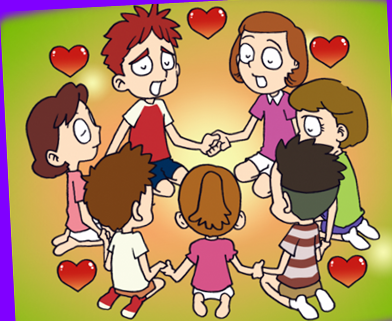 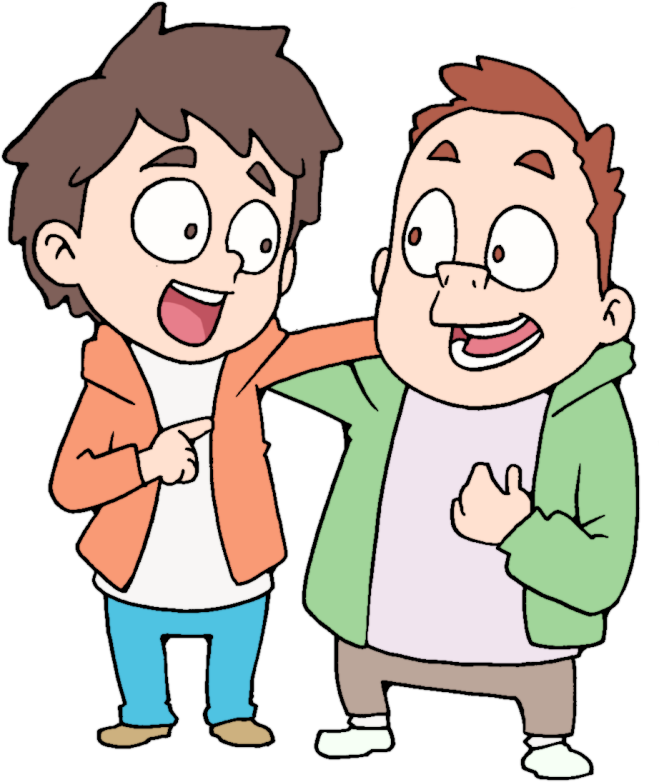 ふくいんは　いちばん　おおきな　あいです
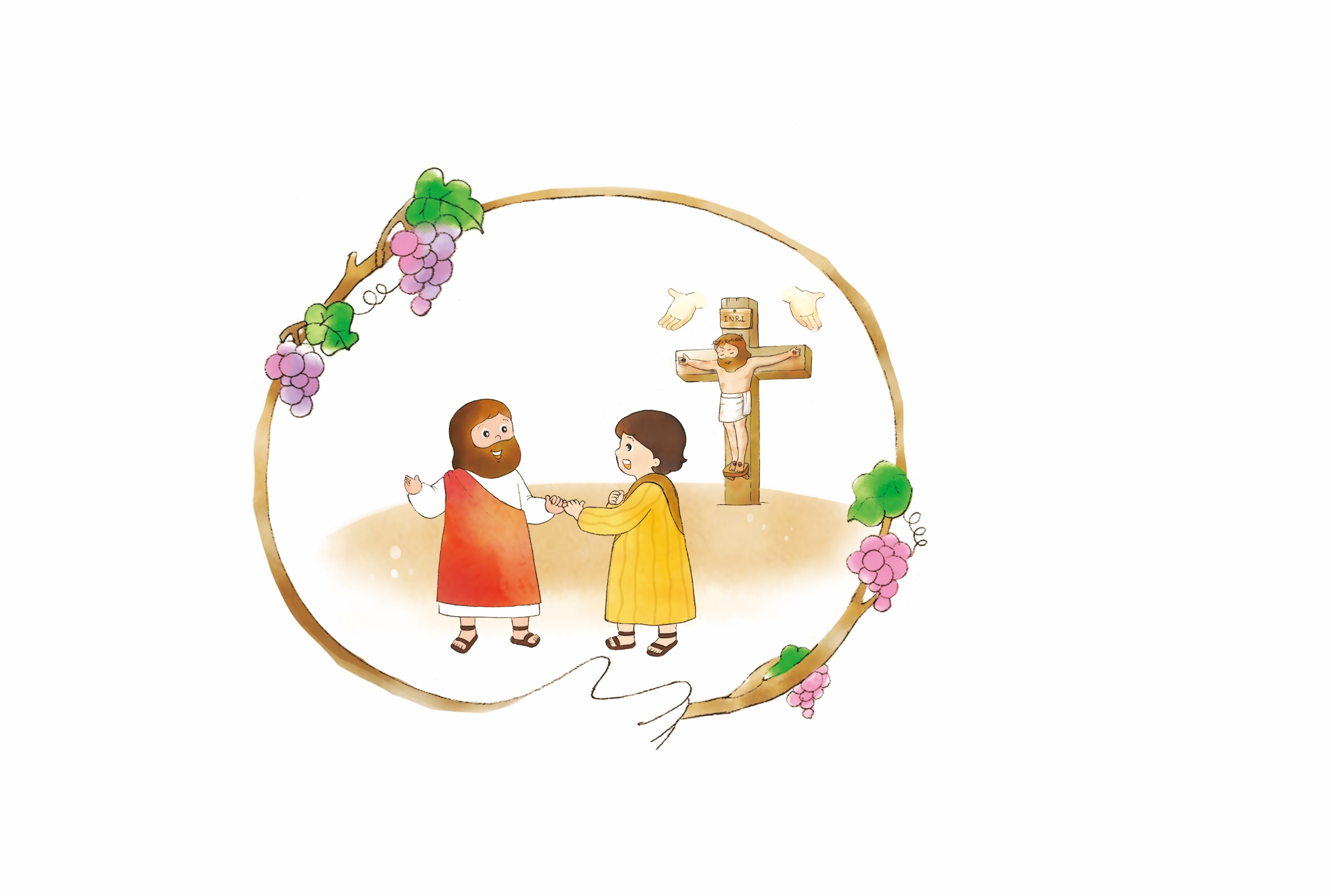 [Speaker Notes: 우리를 위해 죽어주신 십자가의 사랑이 가장 큰 사랑이에요.]
でんどうは　いちばん　おおきな　あいを　
つたえることです.
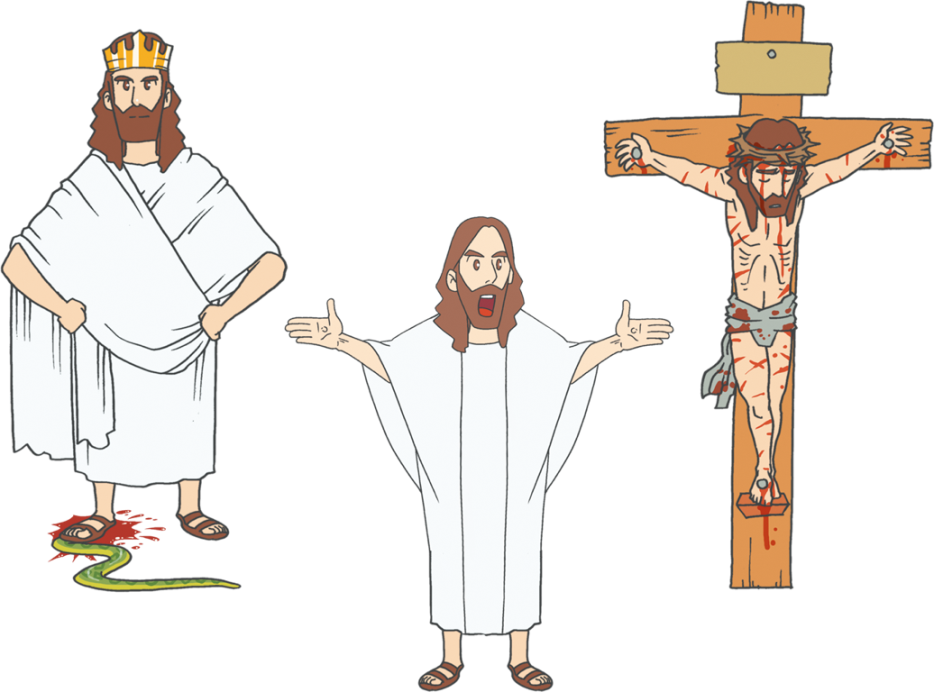 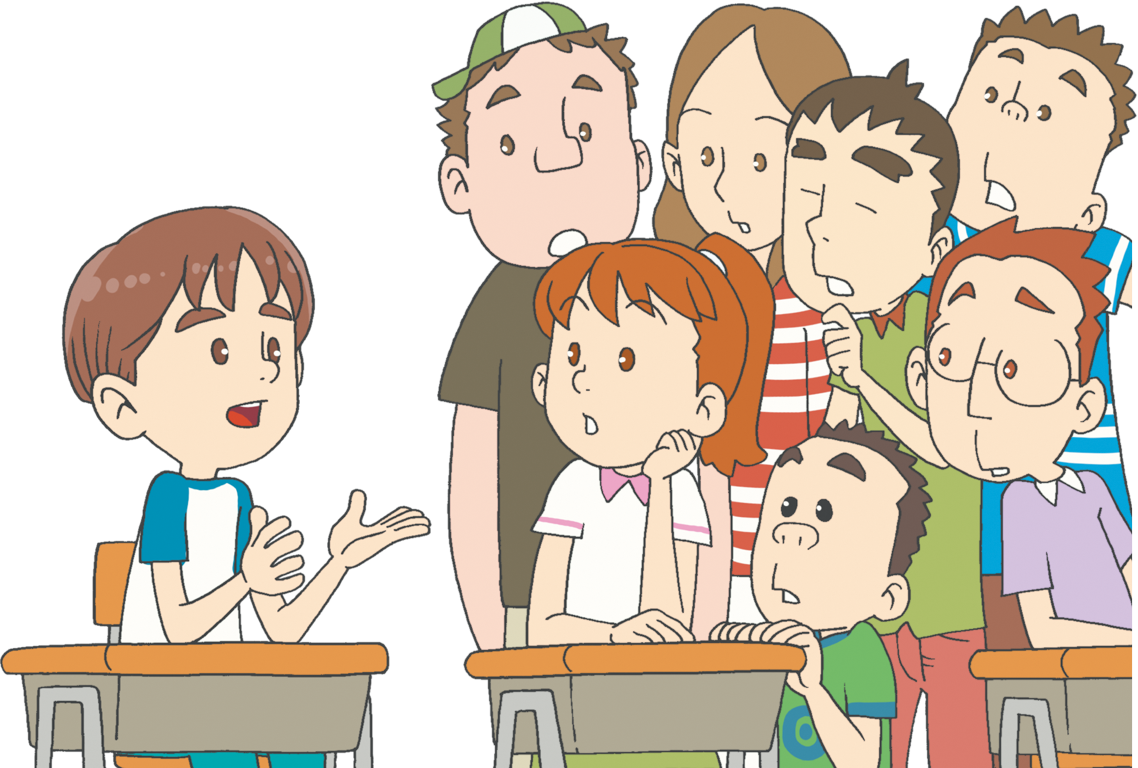 [Speaker Notes: 전도는 부끄러운 일이 아니에요. 십자가의 사랑을 전달하는 거에요.]
かみさまに　しゅうちゅうする　しあわせな　じかん
れいはい
みことばもくそう
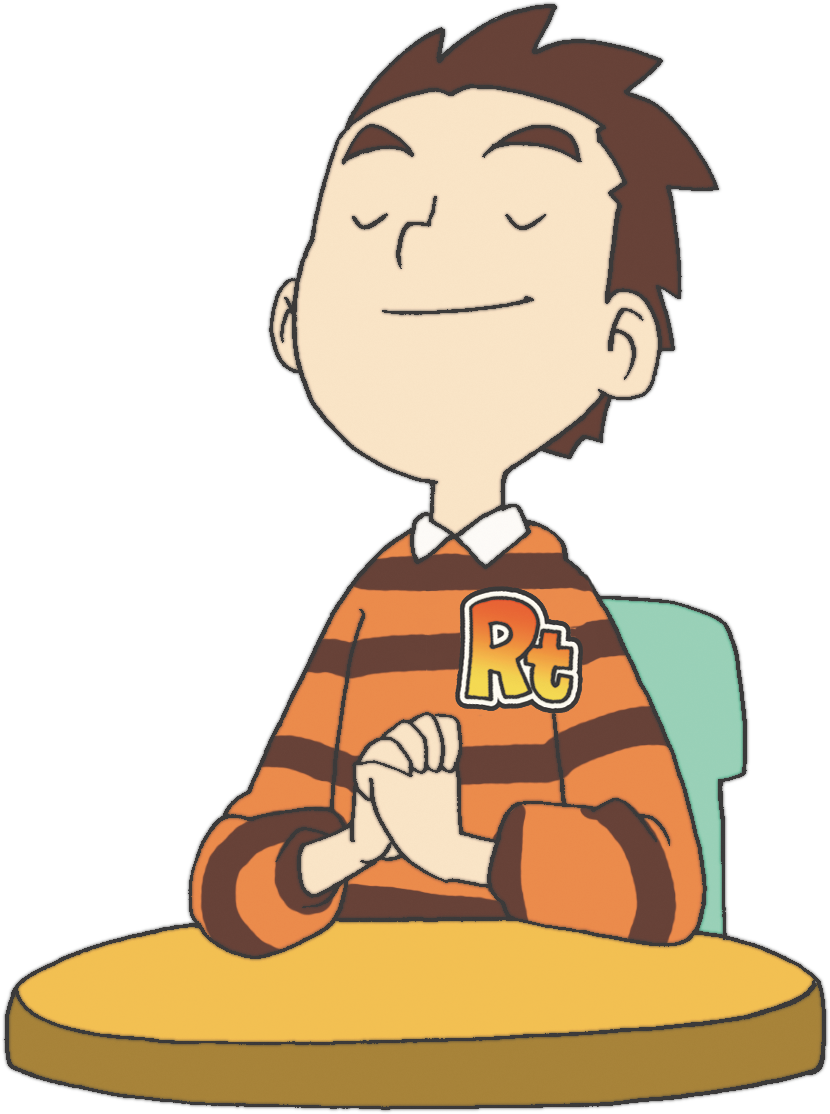 ていこくいのり
じぞく
[Speaker Notes: 그럼 고난, 문제, 학업 이길 힘이 생겨요
이렇게 영적인 정상, TOP에 올라서요.
Summit의 길을 걸어요]